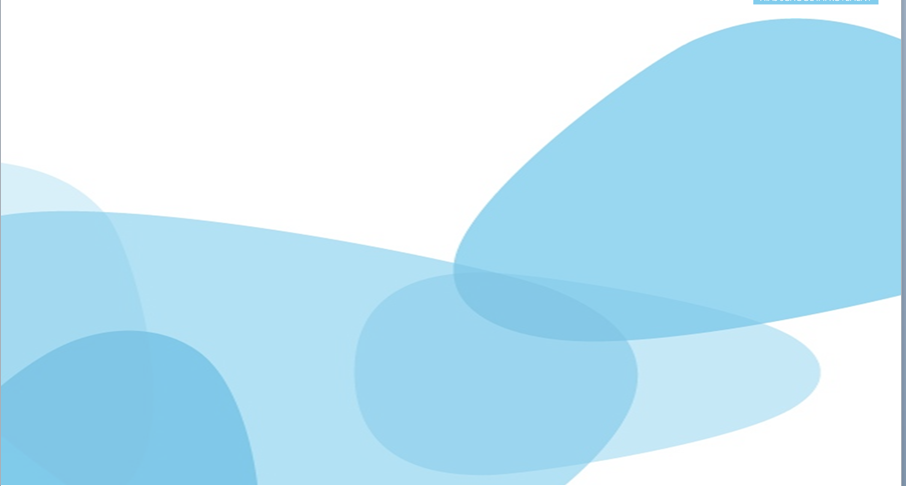 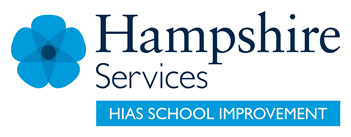 HIAS Blended Learning Resource
Year 8
Number: Standard Form and Prime Factorisation (unit 8.10) 

This unit is about representing numbers in different ways. This will include exploring very small and very large numbers , representing and calculating in standard and ordinary form, and application of prime factorisation.
HIAS maths  Team
Spring 2021
Final version

© Hampshire County Council
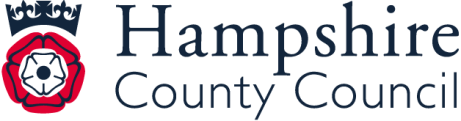 HIAS Blended Learning Resource
These slides are intended to support teachers and students with a blended approach to learning, either in-class or online. The tasks are intended to form part of a learning journey and could be the basis of either one lesson or a short sequence of connected lessons. 

Teachers should delete, change and add slides to suit the needs of their students. Extra slides with personalised prompts and appropriate examples based on previous teaching may be suitable. When changing the slide-deck, teachers should consider:
Their expectations for the use of representations such as bar models, number lines, arrays and geometric diagrams.
Which strategies and methods students should use and record when solving problems or identifying solutions. This could include a range of informal jottings and diagrams, the use of tables to record solutions systematically and formal or informal calculation methods.

Teachers may also wish to record a ‘voice over’ to talk students through the slides.
HIAS Blended Learning Resource
HIAS Blended Learning Resource
Calculating with  numbers in standard form
The distance around planet earth , using the equator is approximately 24,901 miles 

Write this number in standard form

If you were to fly twelve times around the equator, how far would you have travelled?

Give your answer in standard form
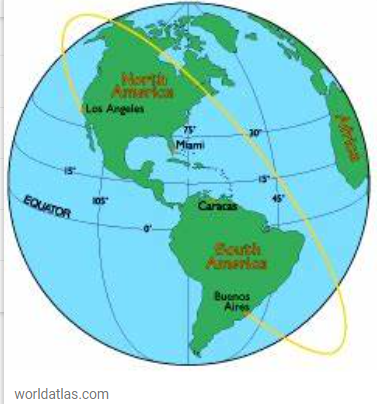 [Speaker Notes: 24901 = 2.4901 x 104
12 x 2.4901 x 104  = 298812 = 2.98812 x 105]
HIAS Blended Learning Resource
Calculating with  numbers in standard form
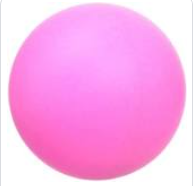 The circumference of a ping pong ball is 125.6 mm

Express this number in standard form

What is the circumference of the ping pong ball in metres ?

Write your answer in standard form
[Speaker Notes: 125.6 mm= 1.256 x 102 m

1.256 x 102 ÷ 103 = 1.256 x 10-1 

(125.6 mm= 0.1256 m  = 1.256 x 10-1 m)]
HIAS Blended Learning Resource
Calculating with  numbers in standard form
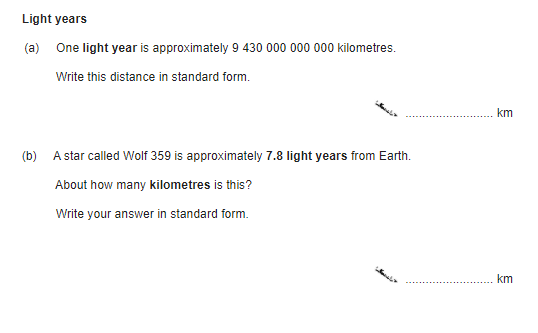 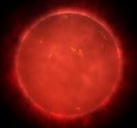 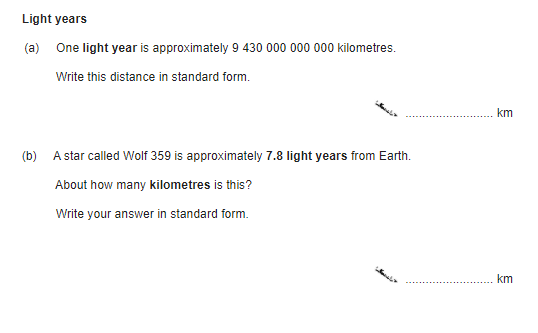 Test Base question
[Speaker Notes: 9 430 000 000 000 = 9.43 x 1012
7.8 x 9.43 x 1012 = 73.554 x 1012 = 7.3554 x 1013]
HIAS Blended Learning Resource
Calculating with  numbers in standard form
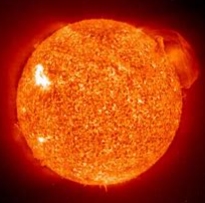 The sun has a diameter of approximately 1.38 million kilometres
Write the diameter of the sun in standard form 

The diameter of the sun is approximately 120 times that of Earth

What is the diameter of the Earth ?
Give your answer in standard form
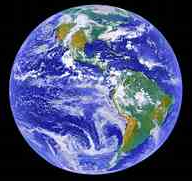 [Speaker Notes: 1.38 million  = 1 380 000 = 1.38 x 106

1.38 x 106 ÷ 120 = 1.38 ÷ 120 x 106  = 0.0115 x 106 = 11500 = 1.15 x 104]
HIAS Blended Learning Resource
HIAS Maths team
The HIAS maths team offer a wide range of high-quality services to support schools in improving outcomes for learners, including courses, bespoke consultancy and in-house training.  

For further details, please contact any member of the secondary maths team:
	Jo Lees: Jo.Lees@hants.gov.uk
	Jenny Burn: Jenny.Burn@hants.gov.uk
	Tessa Ingrey: Tessa.Ingrey@hants.gov.uk

For further details on the full range of services available please contact us using the following details:
 
Tel: 01962 874820 or email: hias.enquiries@hants.gov.uk 






For further details on the full range of services available please contact us using the following details:
 
Tel: 01962 874820 or email: hias.enquiries@hants.gov.uk
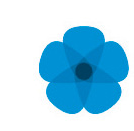 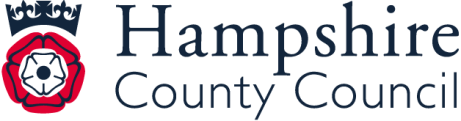